Fermilab cable
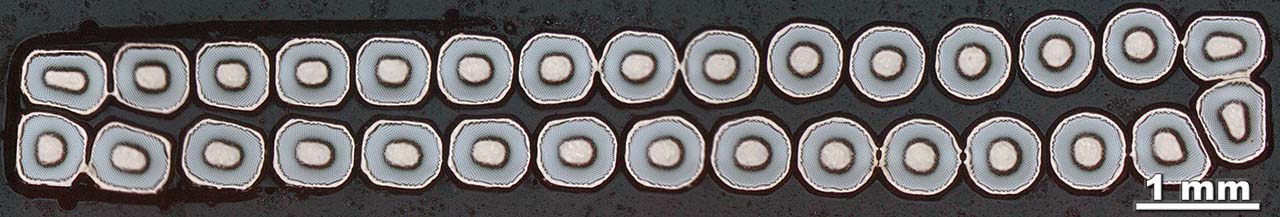 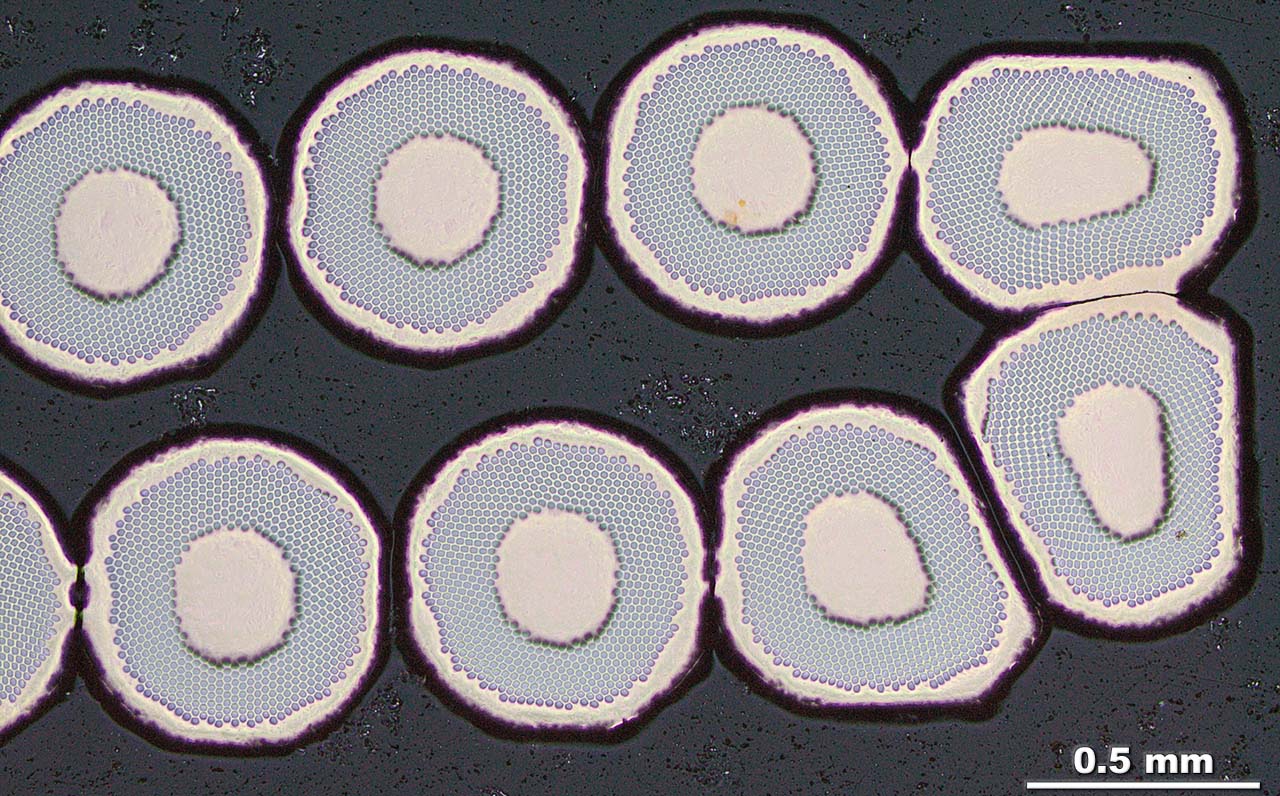 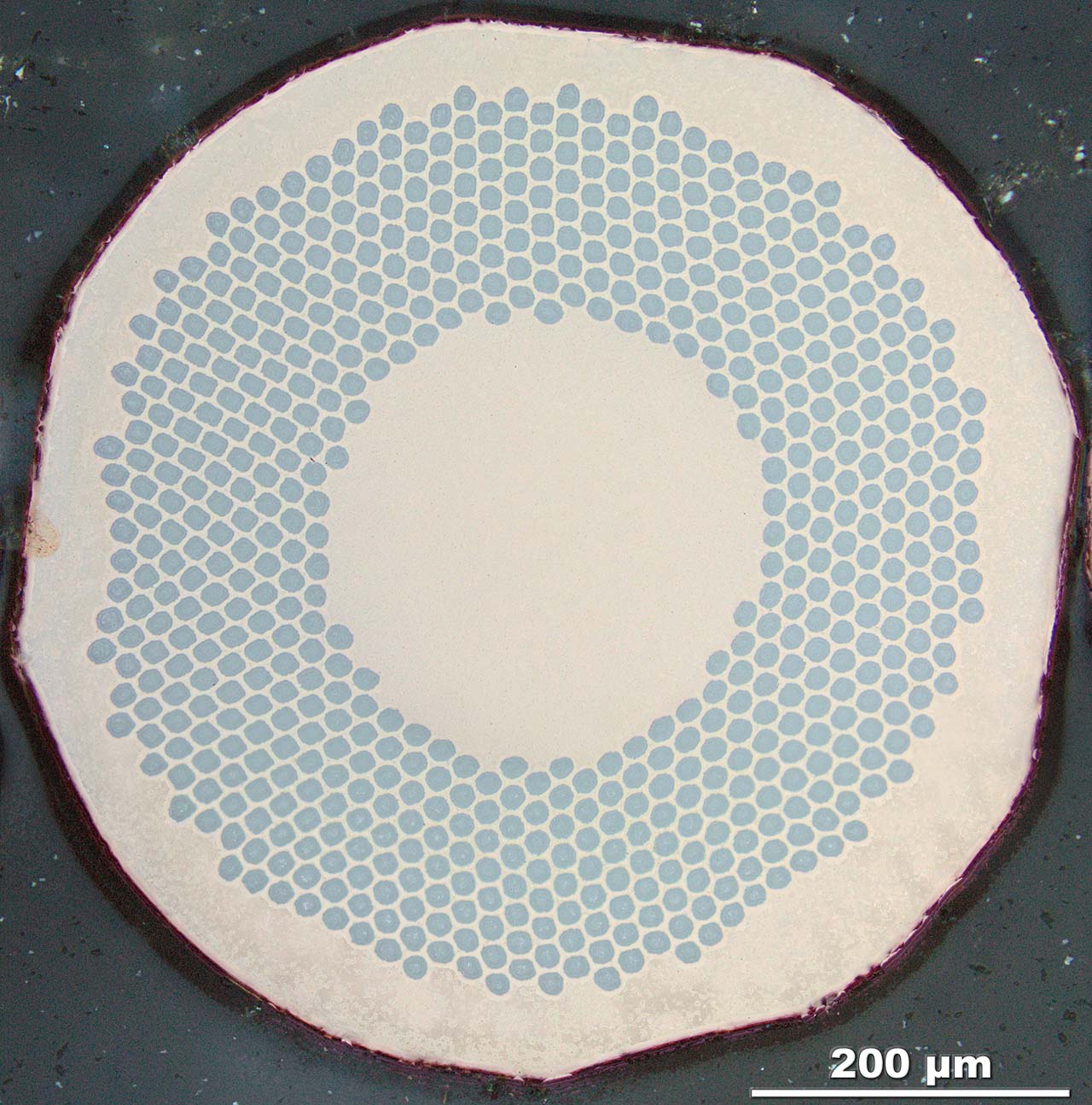 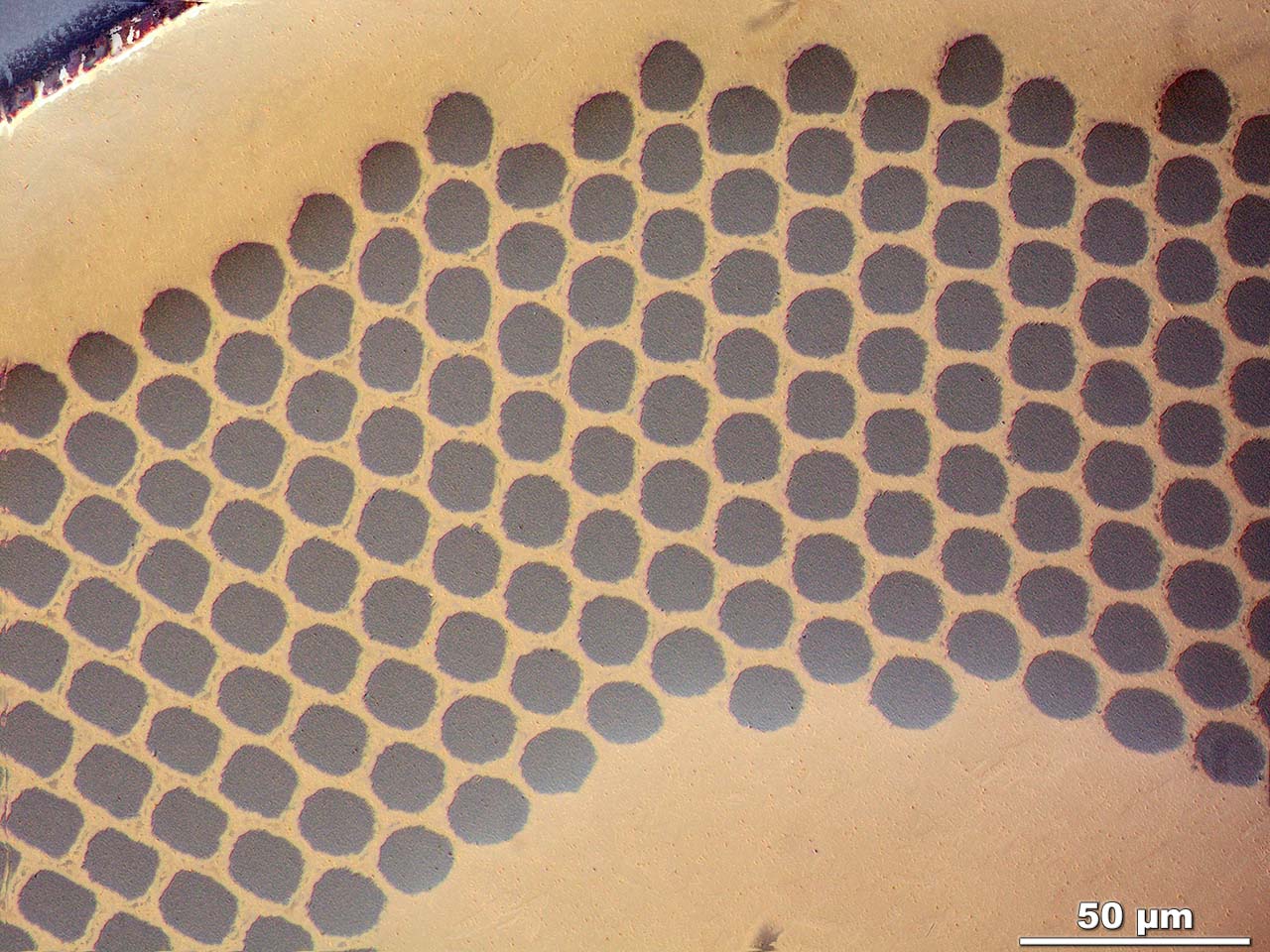